Enantioselective Total Synthesis of (+)-Euphorikanin AErick M. Carreira Eidgenössiche Technische Hochschule Zürich
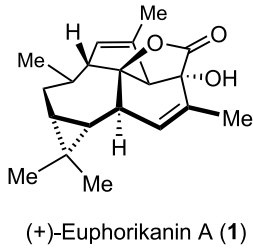 J. Am. Chem. Soc. 2021 
Publication Date:May 27, 2021
Introduction- Erick M. Carreira
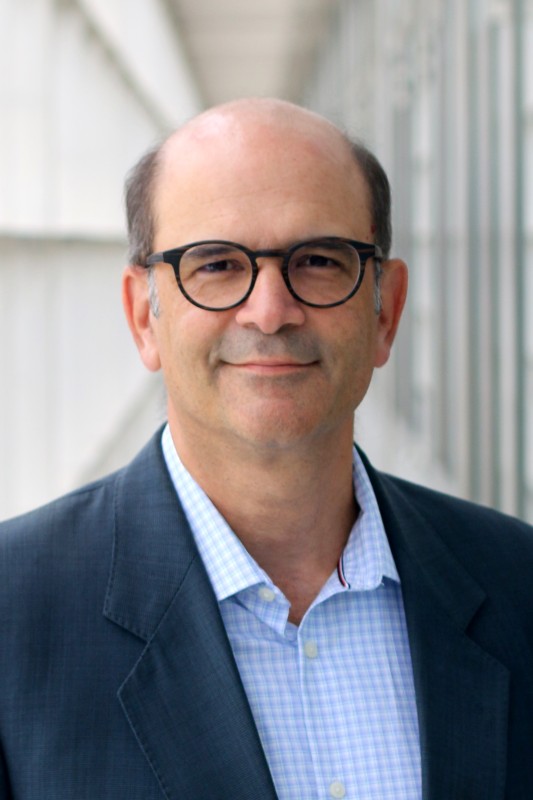 Education:
        -1984  B.S., UIUC, Scott E. Denmark;
1984-1992  PhD & work, Harvard, David A. Evans;
1992–1997 Postdoctoral, Assistant Professor & full Professor, Caltech, Peter B. Dervan;
1998–         Full professor, ETH Zürich; 
Career:
2001-2019  Associate Editor of Organic Letters;
2019-          Editor-in-Chief of Organic Letters;
2020-          Editor-in-Chief of  Journal of the American Chemical Society
Research:
Carreira's group focuses on asymmetric total synthesis of complex natural products. And the applications of these methods to development of catalysts and to medicinal chemistry.
Introduction- Erick M. Carreira
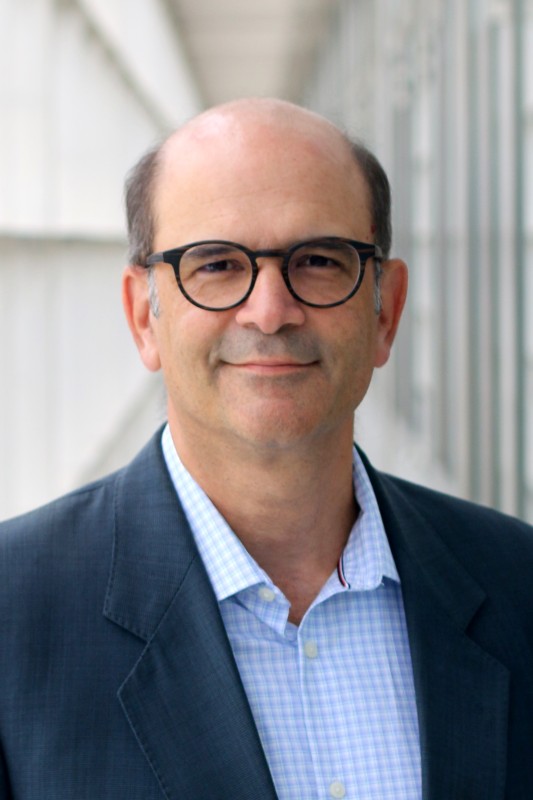 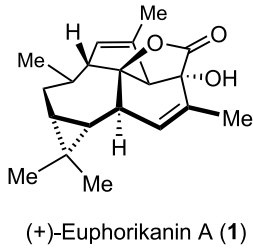 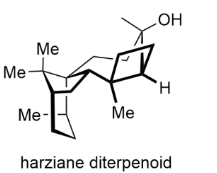 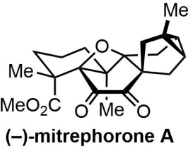 JACS 2021
JACS 2020
ACIE 2020
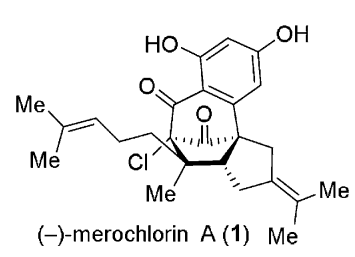 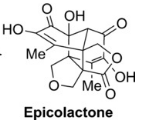 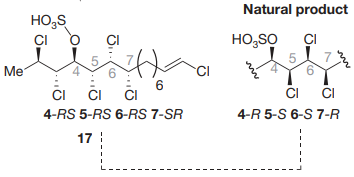 ACIE 2019
ACIE 2018
Nature 2009,
JACS 2019 (Mytilipin B-revised)
Introduction- Euphorbia Diterpenes
Skeletal types of Euphorbia diterpenes
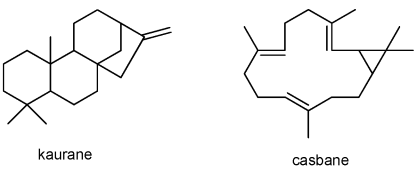 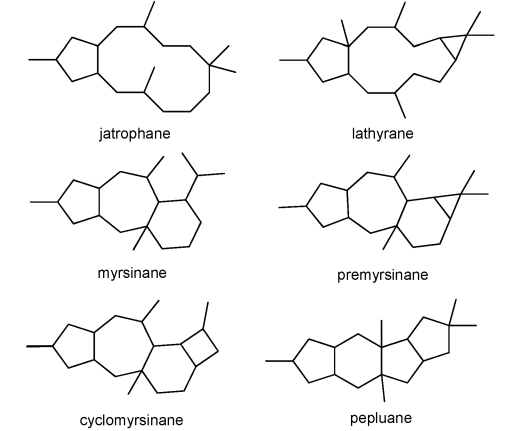 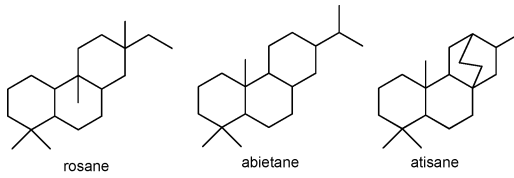 More than 871 compounds (2012)
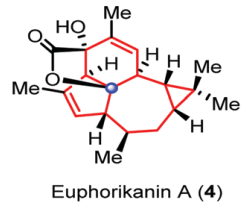 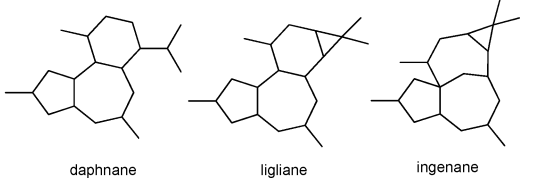 Org. Lett. 2016
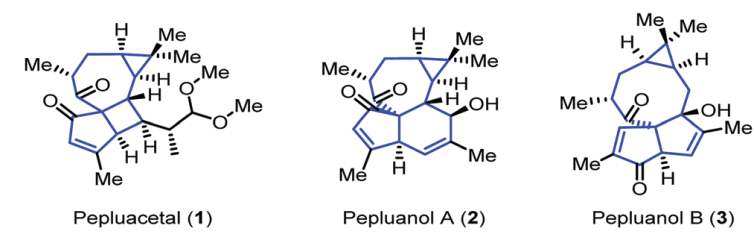 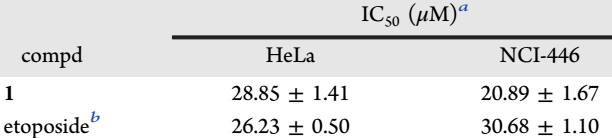 Judit Hohmann Chem. Rev. 2014, 114, 8579
Zhan-Xin Zhang Org. Lett. 2016, 18, 12, 2844
Org. Lett. 2016
Proposed biosynthesis of Euphorikanin A
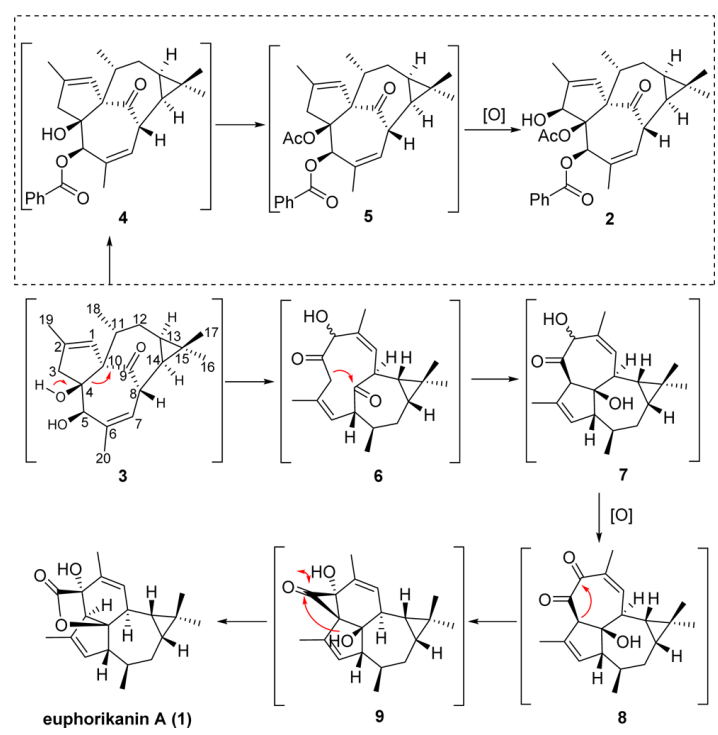 Synthesis of Euphorikanin A skeleton
Retrosynthetic Analysis
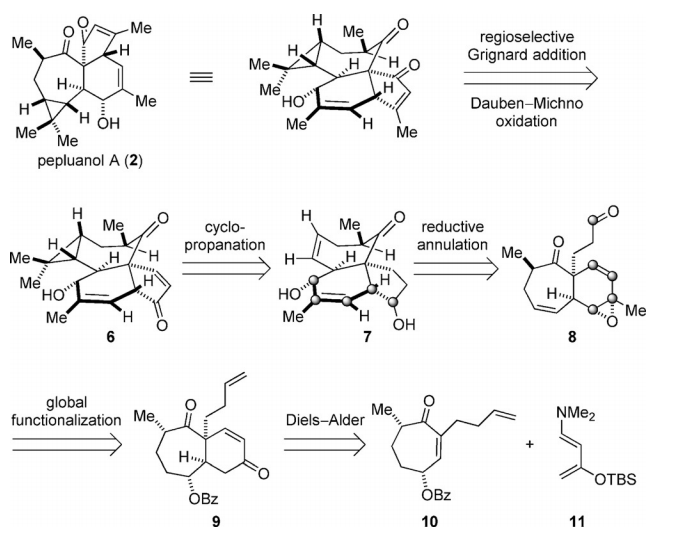 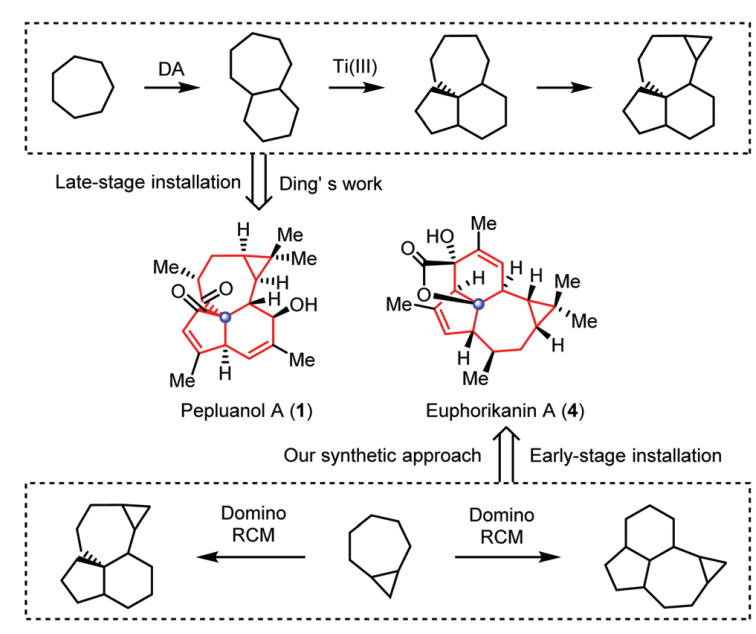 H. Ding, Angew. Chem., Int. Ed., 2017, 56, 8898
Synthesis of Euphorikanin A skeleton
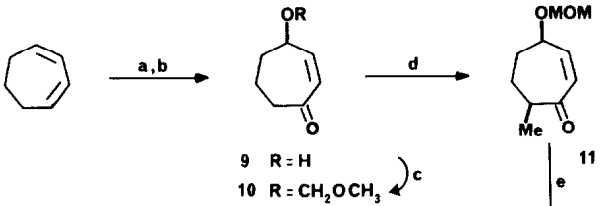 Synthesis of Pepluanol A by Hanfeng Ding
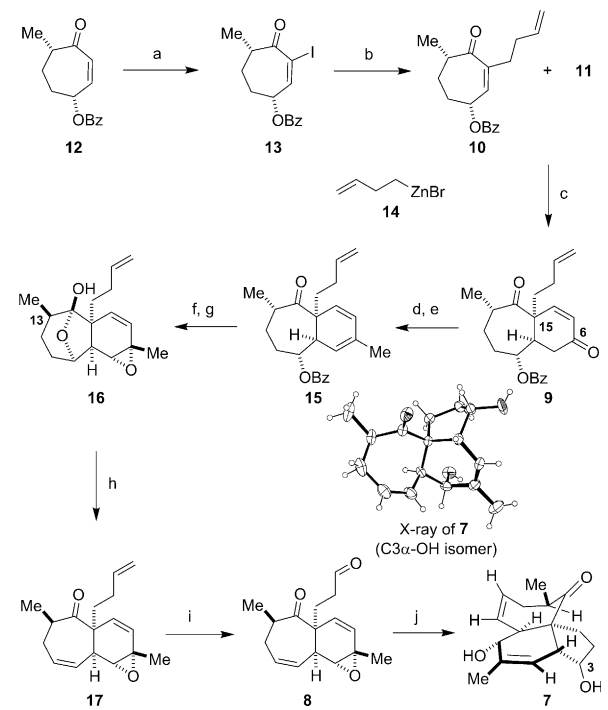 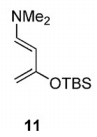 14, Negishi
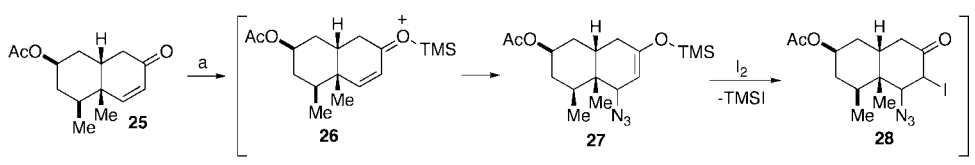 Diels–Alder
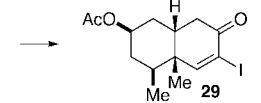 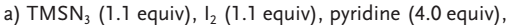 f) NaOMe
g) DMDO
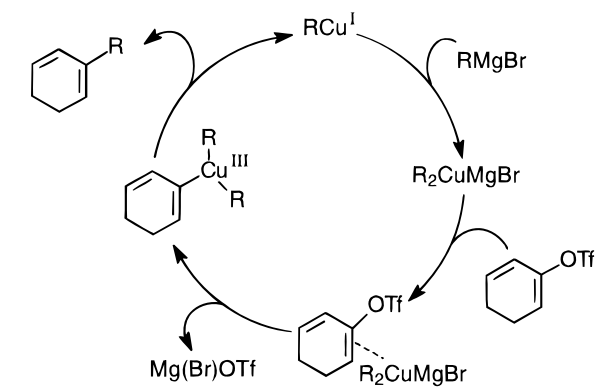 d)KHMDS, PhNTf2,
e) CuI, MeMgBr
Mitsunobu
The Nugent Reagent
H. Ding, Angew. Chem., Int. Ed., 2017, 56, 8898
Synthesis of Euphorikanin A skeleton
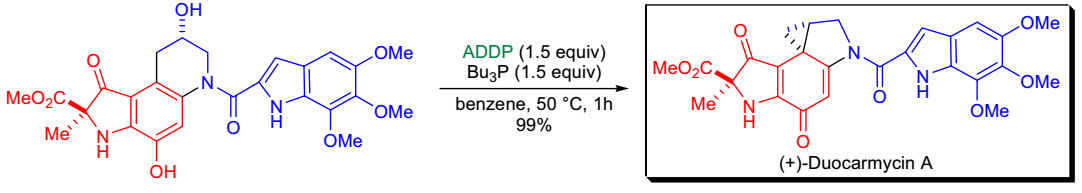 Synthesis of Pepluanol A by Hanfeng Ding
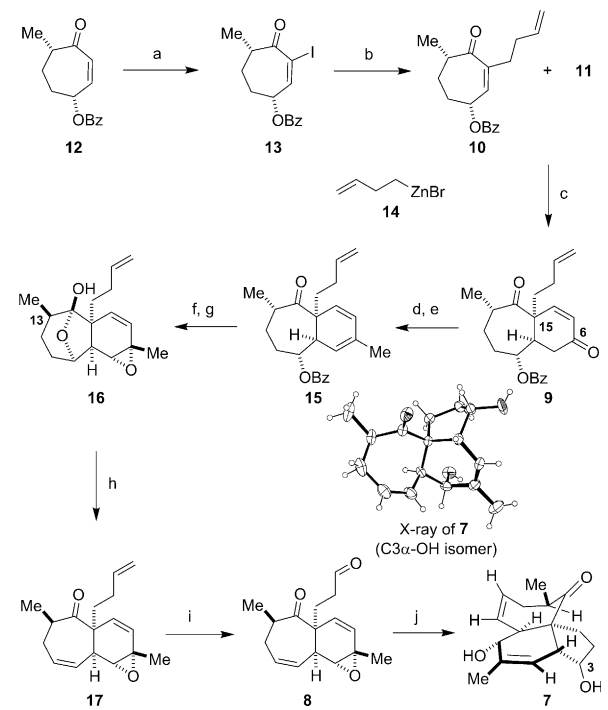 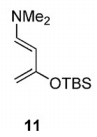 14, Negishi
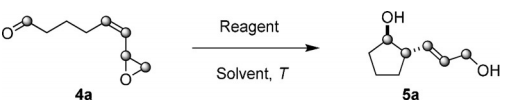 Diels–Alder
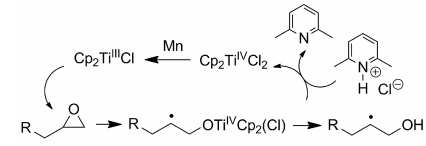 f) NaOMe
g) DMDO
Mitsunobu
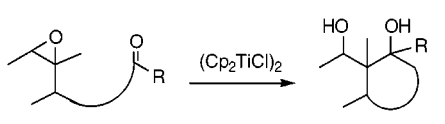 Org. Lett. 1999, 1, 4, 607
The Nugent Reagent
H. Ding, Angew. Chem., Int. Ed., 2017, 56, 8898
Synthesis of Euphorikanin A skeleton
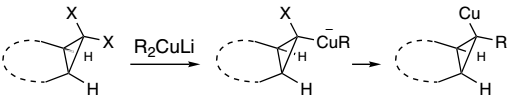 Synthesis of Pepluanol A by Hanfeng Ding
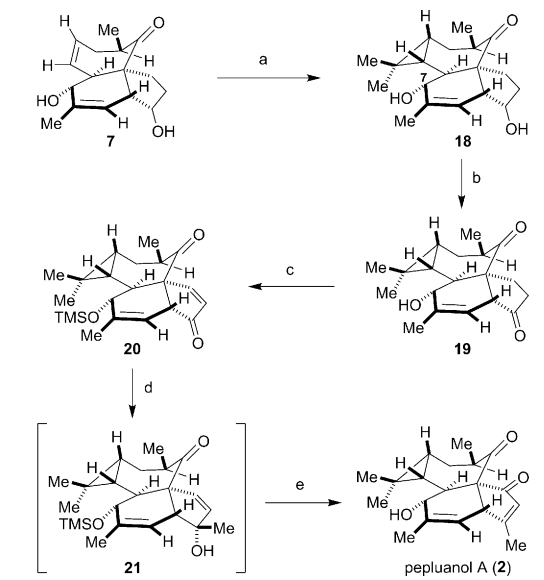 Babler-Dauben oxidation (tertiary allylic alcohols)
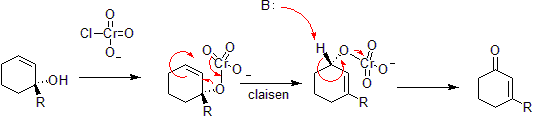 TEMPO/NCS
Saegusa oxidation
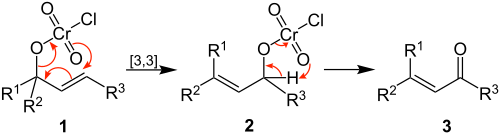 PCC
H. Ding, Angew. Chem., Int. Ed., 2017, 56, 8898
Synthesis of Euphorikanin A skeleton
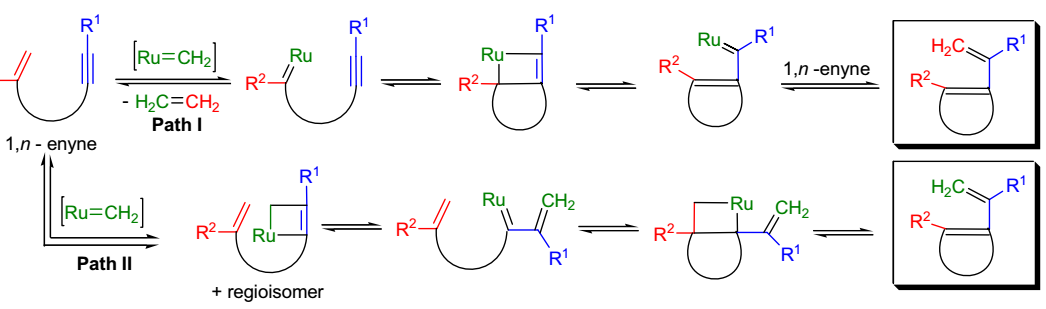 Retrosynthetic Analysis
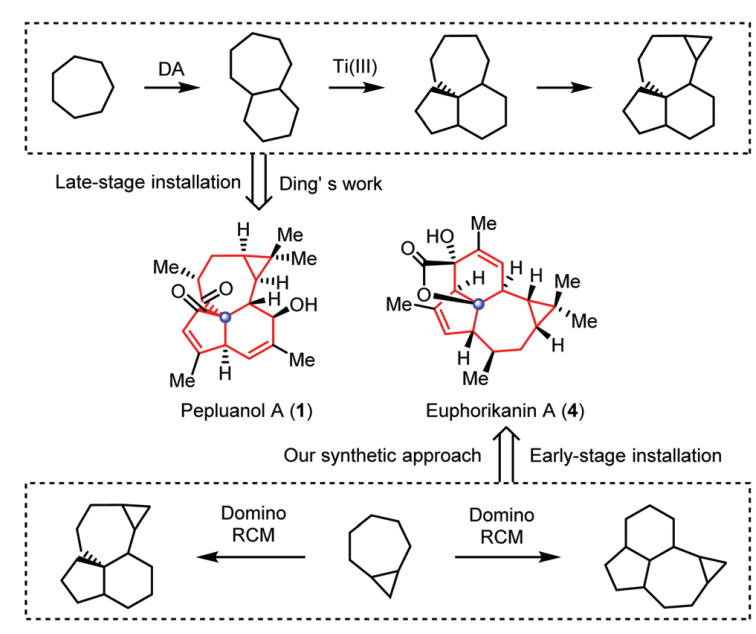 Enyne metathesis
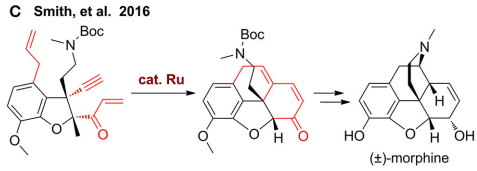 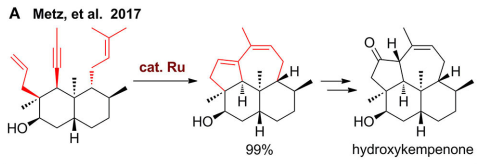 Zhen Yang Chem. Commun., 2020, 56, 531
Synthesis of Euphorikanin A skeleton
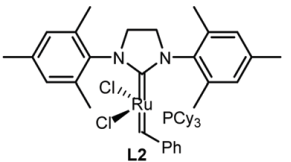 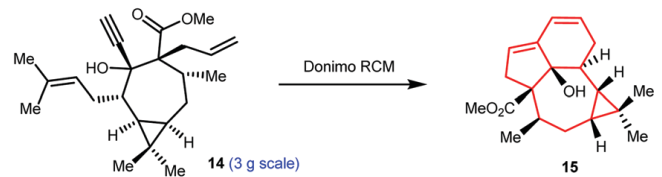 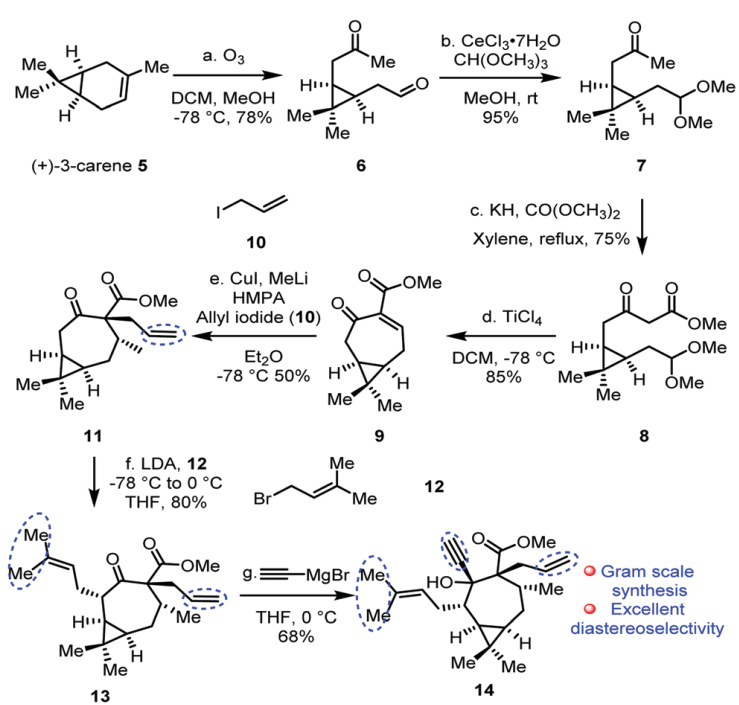 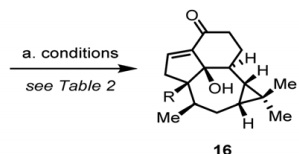 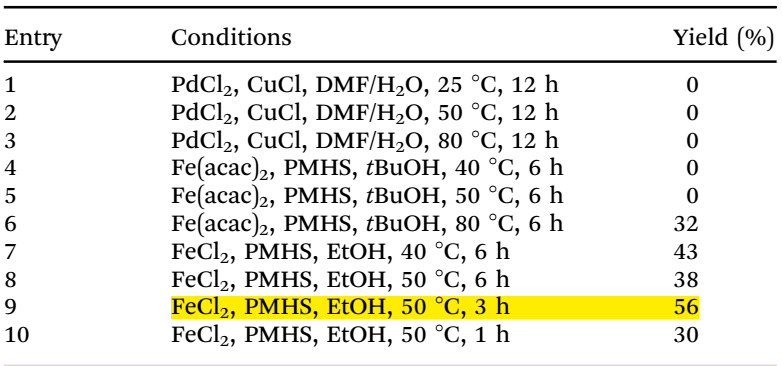 Synthesis of Euphorikanin A skeleton
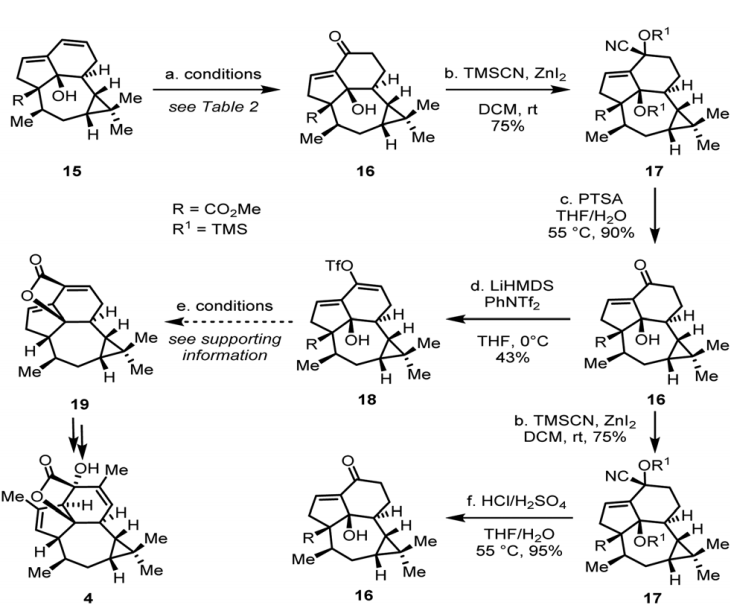 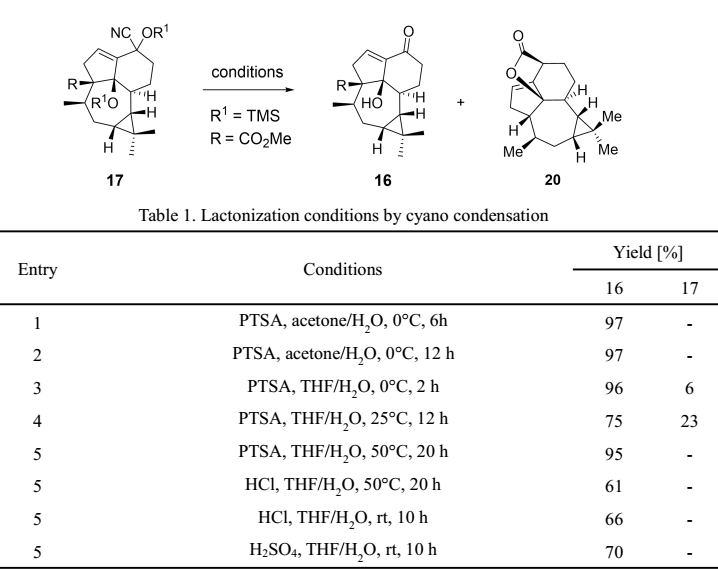 Synthesis of Euphorikanin A skeleton
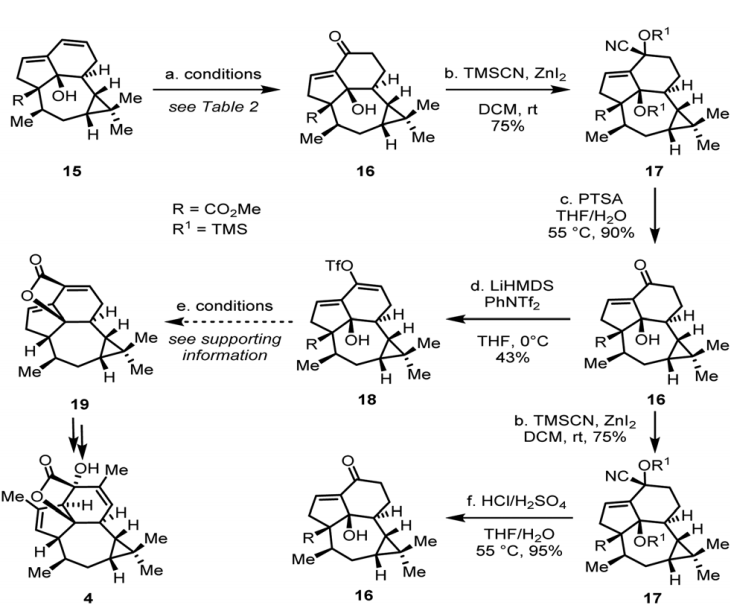 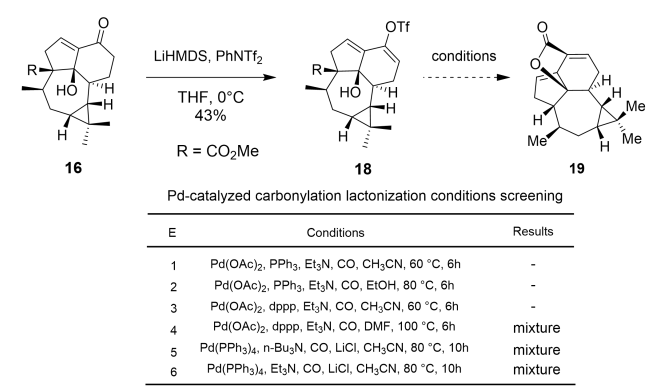 Enantioselective Total Synthesis of (+)-Euphorikanin A
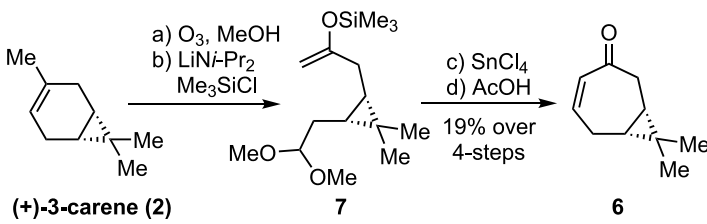 Retrosynthetic Analysis
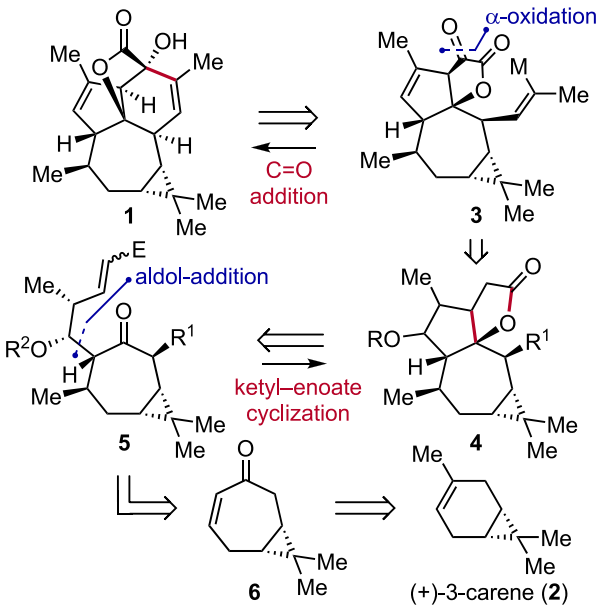 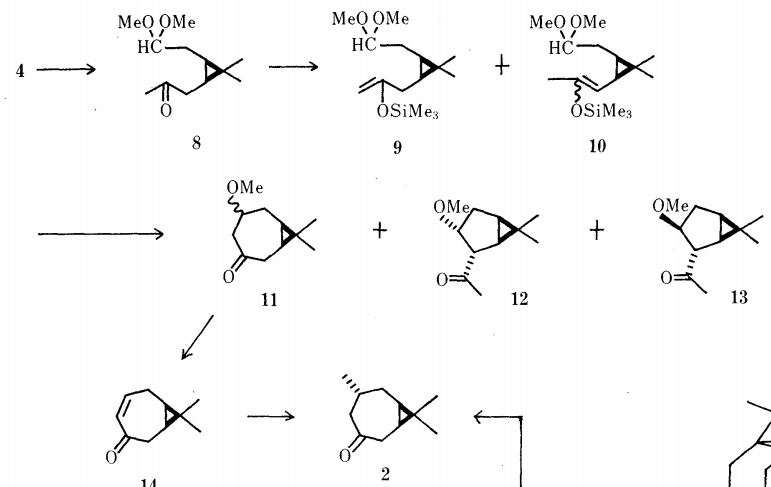 5:1
Enantioselective Total Synthesis of (+)-Euphorikanin A
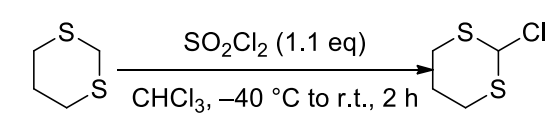 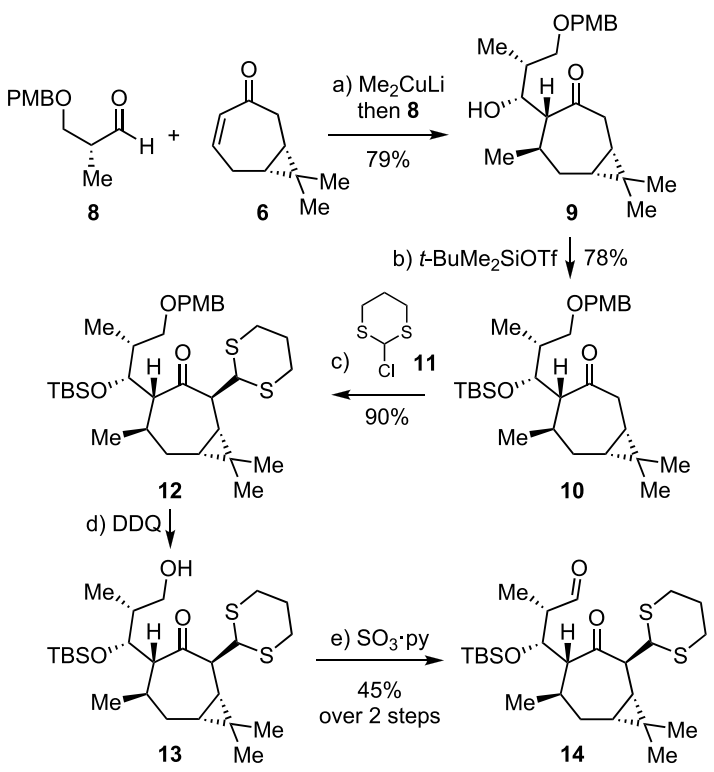 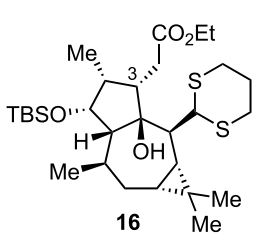 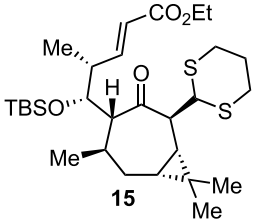 HWE
SmI2
14
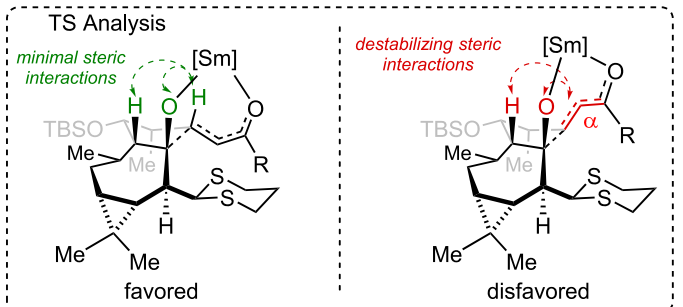 Enantioselective Total Synthesis of (+)-Euphorikanin A
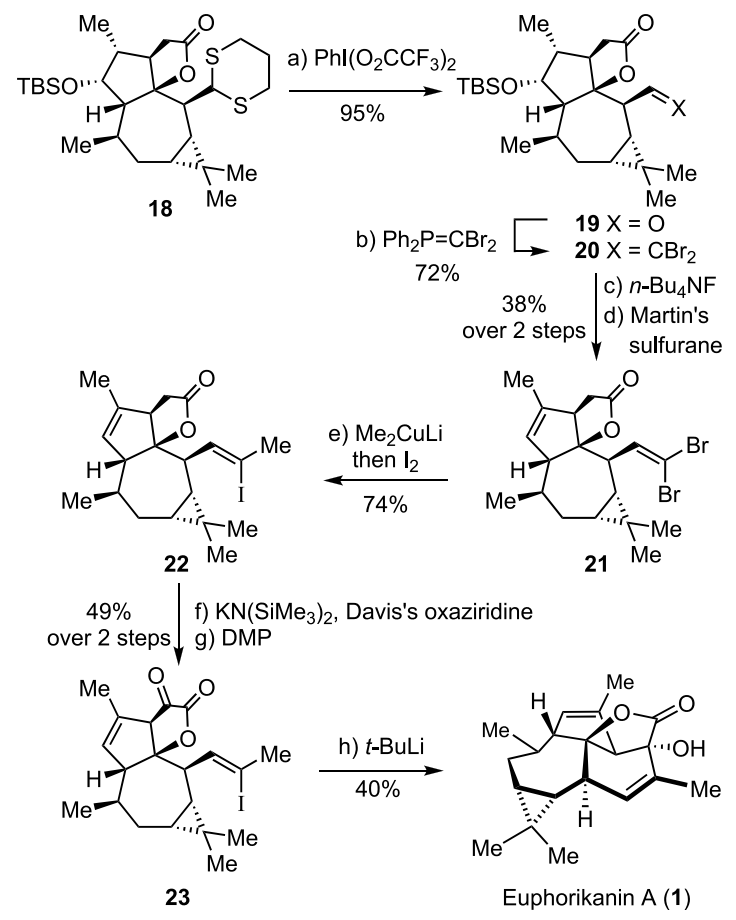 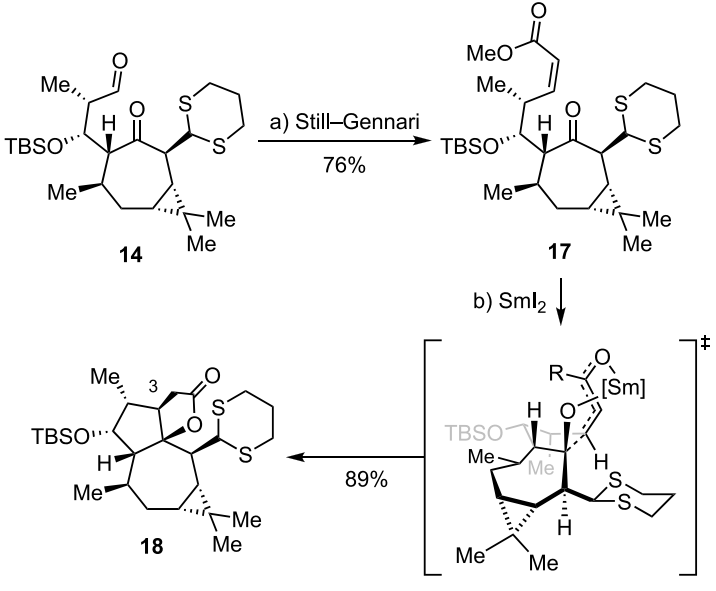 Enantioselective Total Synthesis of (+)-Euphorikanin A
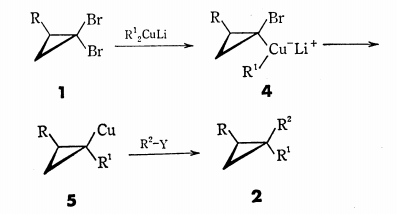 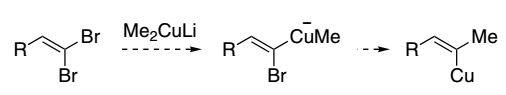 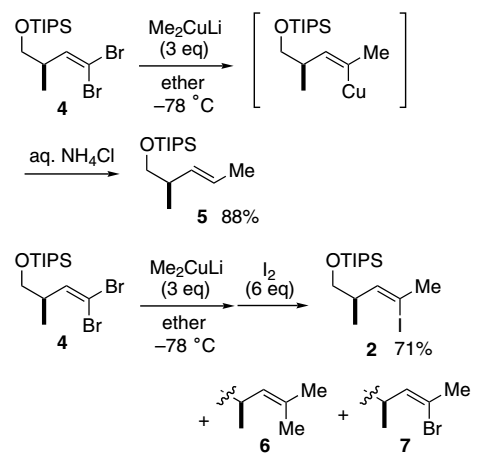 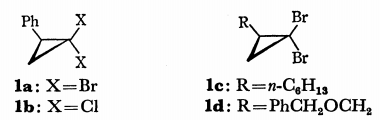 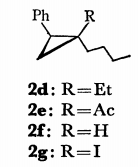 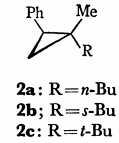 Enantioselective Total Synthesis of (+)-Euphorikanin A
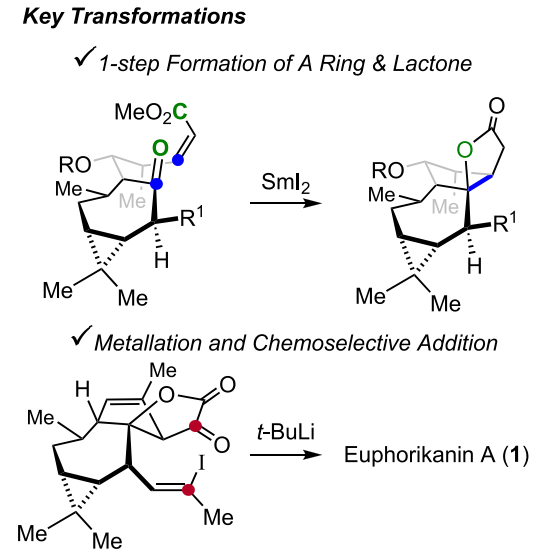 First total synthesis of (+)-euphorikanin A 
19 steps from (+)-3-carene
Thanks ！
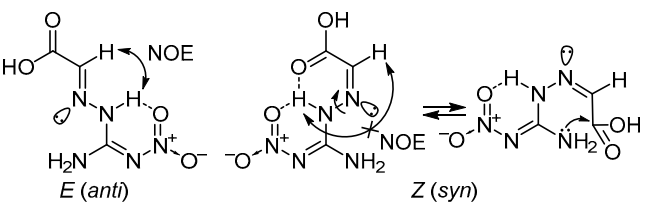 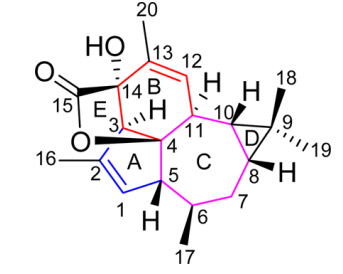 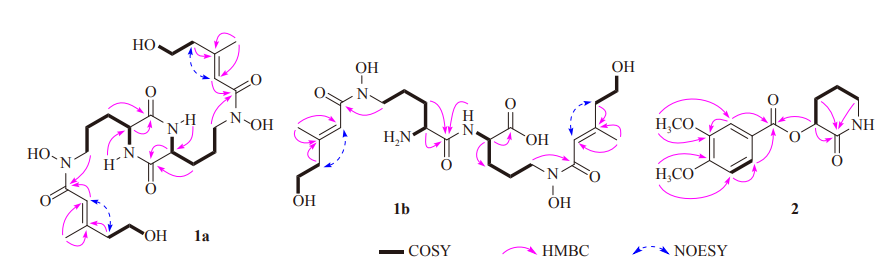 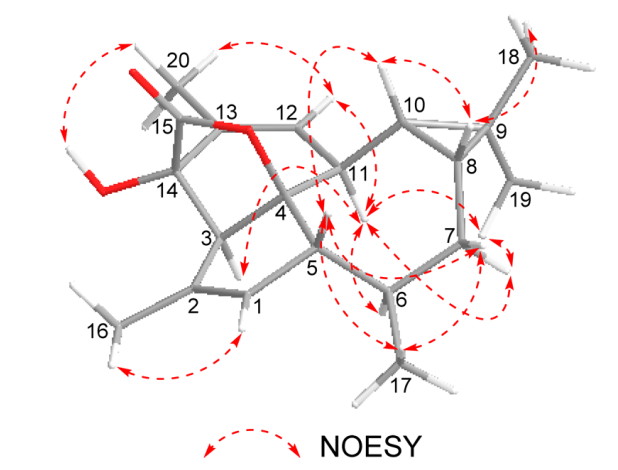 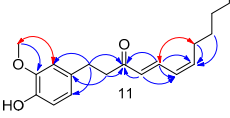 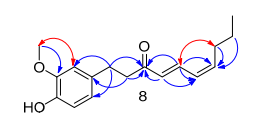 NOESY (red) correlations of compounds 8,11